MOOI GEMAAKT
Mooi gemaakt
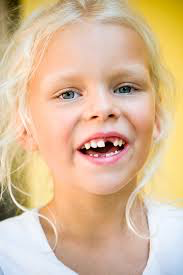 MOOI GEMAAKT
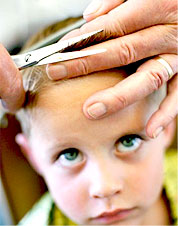 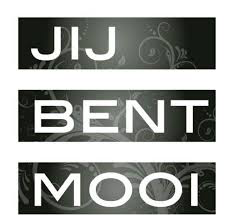 MOOI GEMAAKT
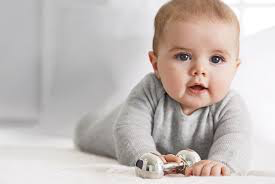 MOOI GEMAAKT
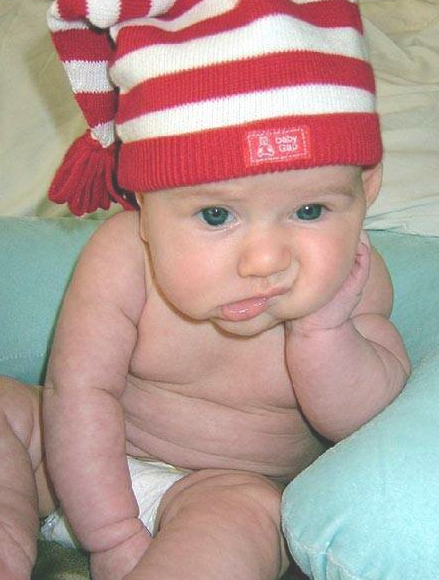 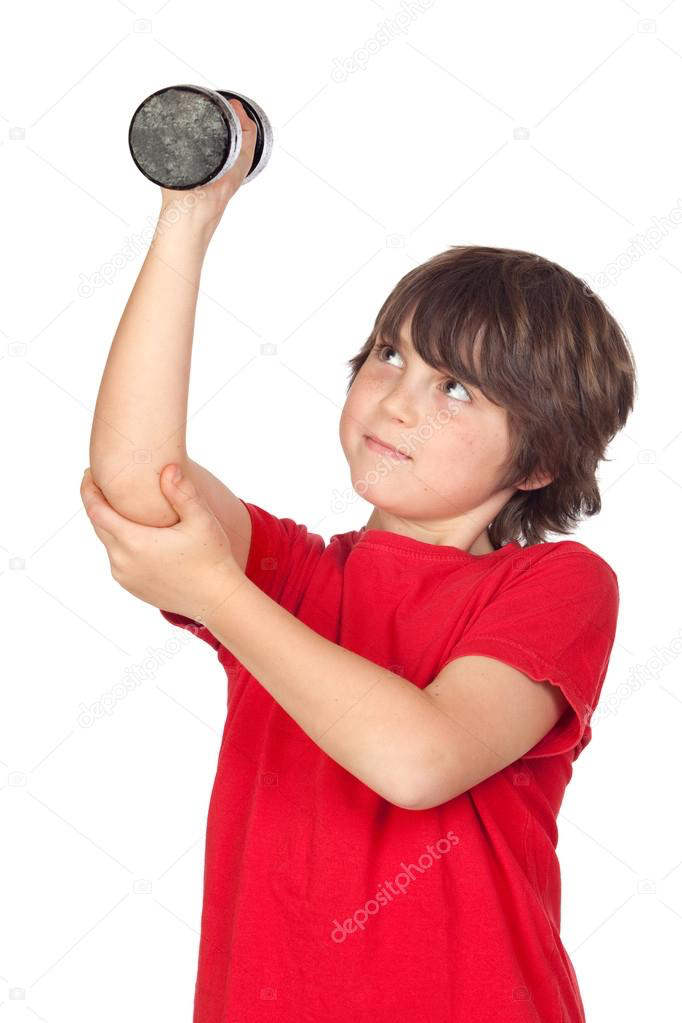 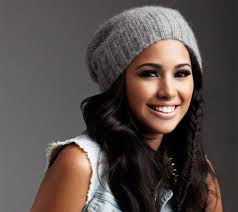 MOOI GEMAAKT
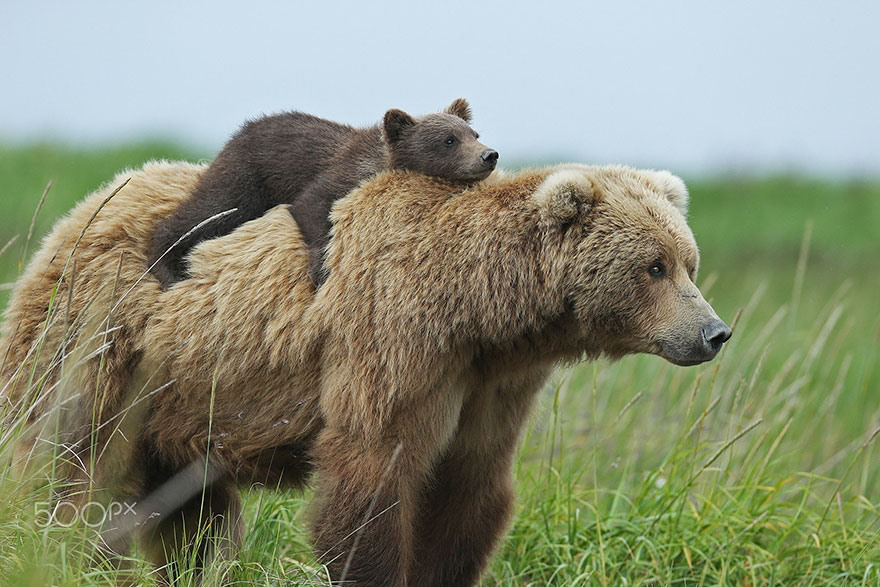 MOOI GEMAAKT
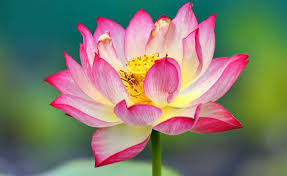 MOOI GEMAAKT
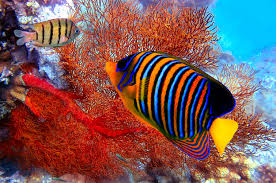 MOOI GEMAAKT
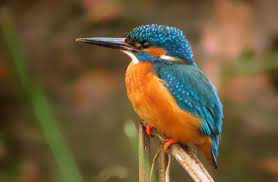 MOOI GEMAAKT
HOE  WEET 
JE DAT IETS 
MOOI 
IS?
MOOI GEMAAKT
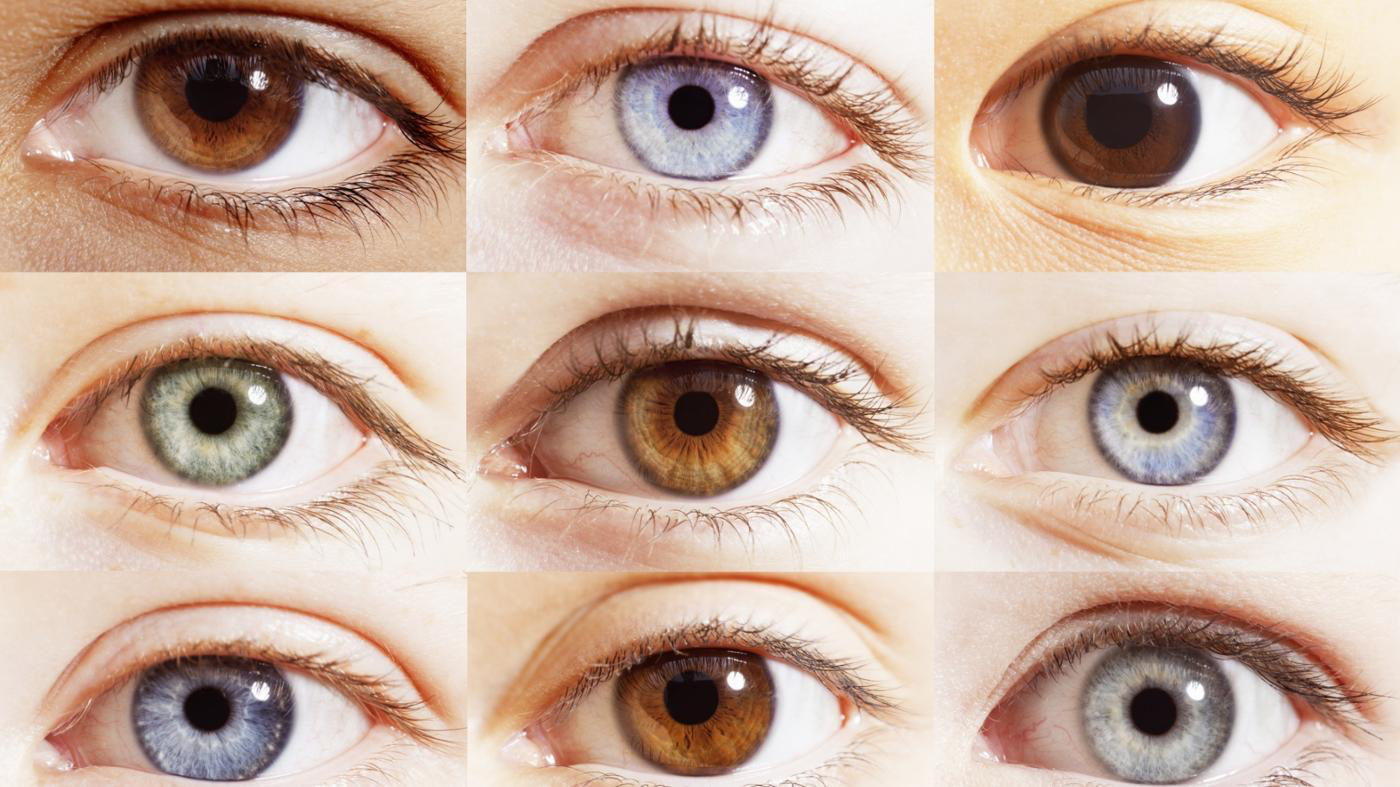 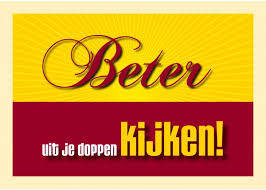 LELIJK
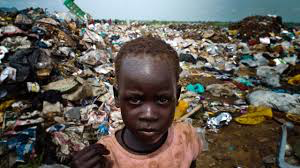 LELIJK
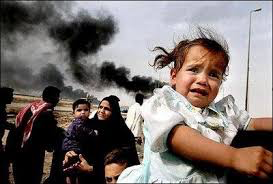 LELIJK
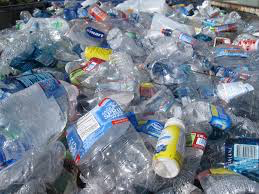 MOOIMAKER
JIJ BENT MOOI GEMAAKT 
OM EEN 
MOOIMAKER 
TE ZIJN
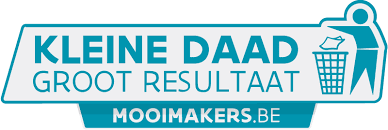